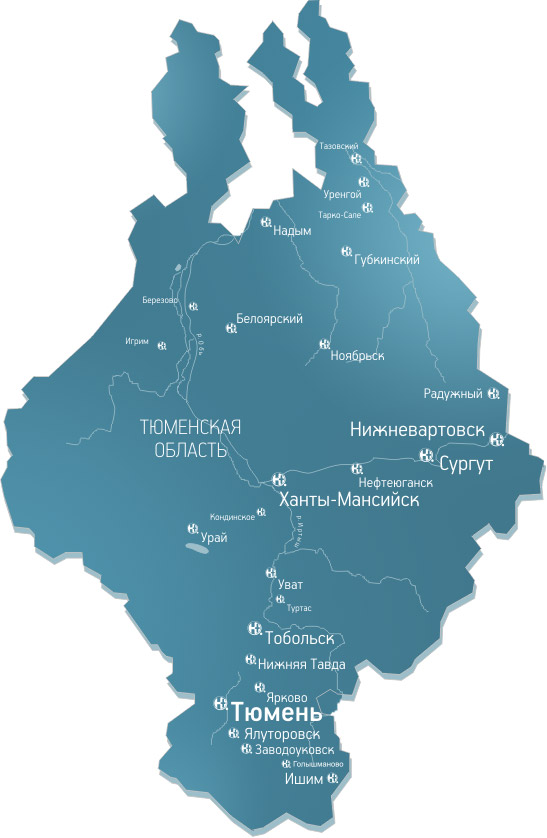 ТЮМЕНСКАЯ ОБЛАСТЬВ ГЛОБАЛЬНОЙ ЭКОНОМИКЕ:ВЕКТОР РАЗВИТИЯ
Л. Н. Руднева
д.э.н., профессор,
зав. кафедрой Экономики, организации и управления производством,
ТюмГНГУ
«Губернаторские чтения»
Тюмень, 17 мая 2012 г.
1
ПУТИ ПОИСКА МЕСТА РЕГИОНА В ГЛОБАЛЬНОЙ ЭКОНОМИКЕ
2
КОНКУРЕНТНЫЕ ПРЕИМУЩЕСТВА ТЮМЕНСКОЙ ОБЛАСТИ
3
ОБЪЕМ ЭКСПОРТА ТЮМЕНСКОЙ ОБЛАСТИ В 2010 г.,млн. долл. США
Доля продукции топливно-энергетического комплекса
в общем объеме экспорта – 99,4%
4
ЭВОЛЮЦИЯ ТИПОВ ЭКОНОМИКИ
ДОИНДУСТРИАЛЬНАЯ
ПОСТИНДУСТРИАЛЬНАЯ
Человеческий 
капитал
Финансовый
капитал
Природный
капитал
ИНДУСТРИАЛЬНАЯ
5
ПЕРСПЕКТИВНЫЕ НАПРАВЛЕНИЯ РАЗВИТИЯ ТЮМЕНСКОЙ ОБЛАСТИ
6
БАЗИСНЫЕ УСЛОВИЯ РАЗВИТИЯ СТРУКТУРНЫХ ЭЛЕМЕНТОВ ТРЕТИЧНОГО СЕКТОРА, ОБЕСПЕЧИВАЮЩИХ НЕФТЕГАЗОВУЮ СПЕЦИАЛИЗАЦИЮ ЭКОНОМИКИ РЕГИОНА
7
ЧИСЛЕННОСТЬ СТУДЕНТОВ ВУЗОВ ТЮМЕНСКОЙ ОБЛАСТИ НА 10 ТЫС. ЧЕЛ. НАСЕЛЕНИЯ НА НАЧАЛО 2011-2012 УЧ. ГОДА, ЧЕЛ.
5 место из 83 субъектов РФ по числу вузов
8
ПОТЕНЦИАЛ ТЮМГНГУ, СПОСОБСТВУЮЩИЙ РАЗВИТИЮ ПЕРСПЕКТИВНЫХ НАПРАВЛЕНИЙ ЭКОНОМИКИ ТЮМЕНСКОЙ ОБЛАСТИ
9и
ПРОГРАММА ДВОЙНОГО ДИПЛОМА В ОБЛАСТИ НЕФТЯНЫХ ГЕОНАУК
Реализуется с 2008 г
41 выпускник программы за 3 прошедших уч. года
11 студентов  - в группе 2011-2012 уч.г.

Рабочие места выпускников в компаниях: 
ТНК-ВР,  ООО Новатэк, ЕвроСибОйл (Калмнефть),  Лукойл-Западная Сибирь
Совместная программа
Результат обучения:
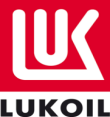 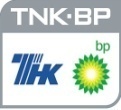 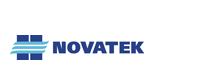 10
ИНТЕГРАЦИЯ НАУКИ, ОБРАЗОВАНИЯ И ПРОИЗВОДСТВА
ПРАВИТЕЛЬСТВО ТЮМЕНСКОЙ ОБЛАСТИ
11